"If Jesus ever commanded us to do something that He was unable to equip us to accomplish, He would be a liar.  And if we make our own inability a stumbling block or an excuse not to be obedient, it means that we are telling God that there is something which He has not yet taken into account."   			
						- Oswald Chambers
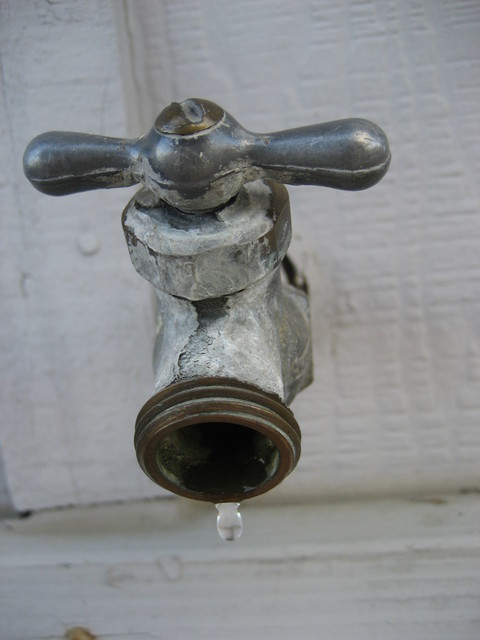 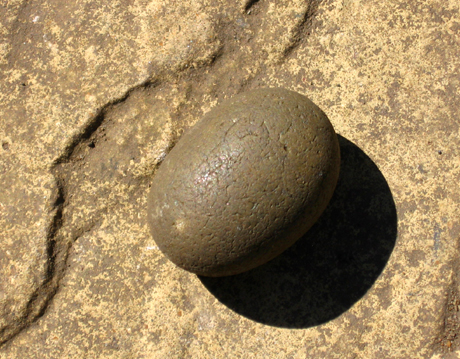 “Catch for us the foxes, the little foxes that ruin the vineyards, our vineyards that are in bloom.”
 						- Song of Solomon 2:15
He lies in wait like a lion in cover; he lies in wait to catch the helpless; he catches the helpless and drags them off in his net.
- Psalm 10:9
Three Steps to Walking in Victory this Summer!
N = Neutrality

E =

T =
"He who is not with Me is against me, and he who does not gather with Me scatters.”  	- Mt. 12:30

	“You adulterous people, don't you know that friendship with the world is hatred toward God? Anyone who chooses to be a friend of the world becomes an enemy of God.”       	   - James 4:4


	“So, because you are lukewarm—neither hot nor cold— I am about to spit you out of My mouth.”       							     - Rev. 3:16
N = Neutrality

E = Entitlement

T =
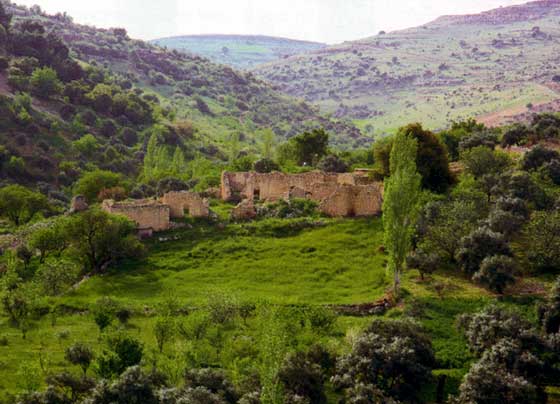 Genesis 13:8-13
(p.8)
“Do not be deceived: God cannot be mocked. A man reaps what he sows. The one who sows to please his sinful nature, from that nature will reap destruction; the one who sows to please the Spirit, from the Spirit will reap eternal life.”
	   					       - Galatians 6:7-8
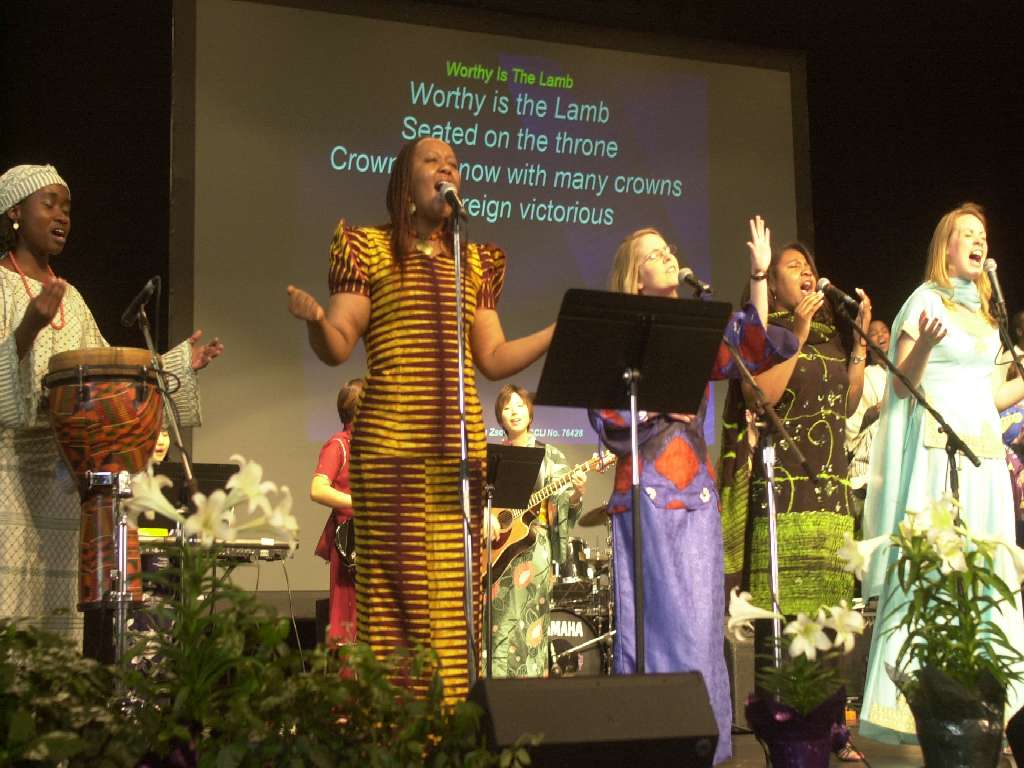 All Nations 
Int’l Student Conference

May 21-26
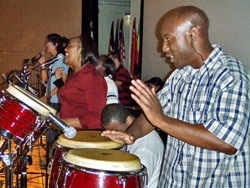 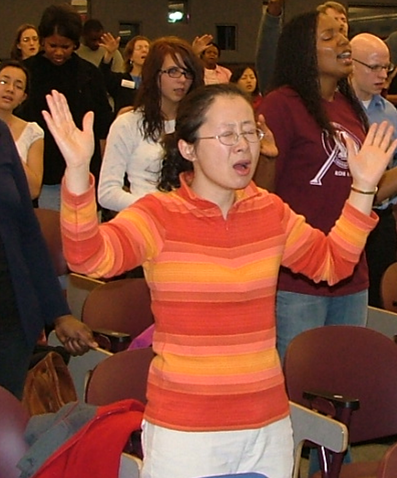 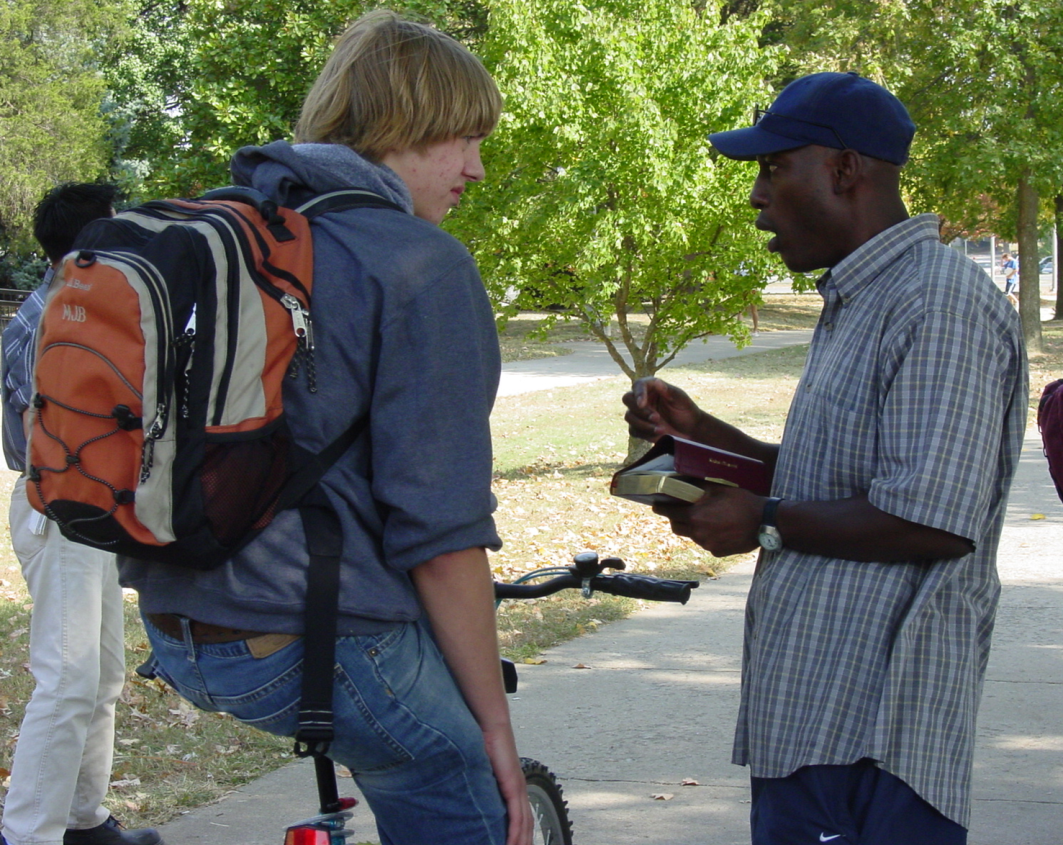 Chi Alpha U
Training Conference

June 15-18
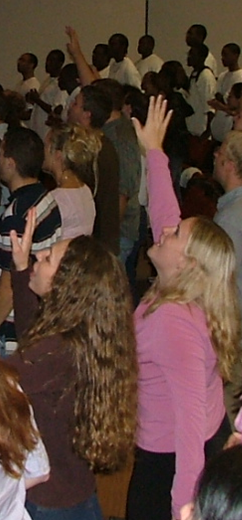 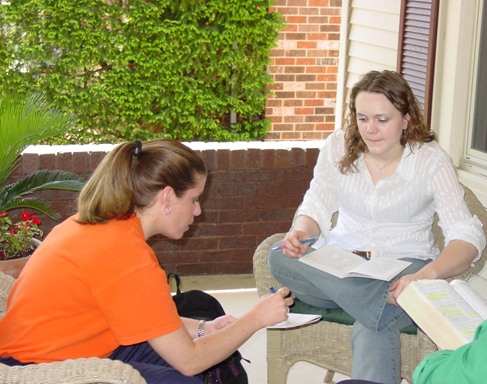 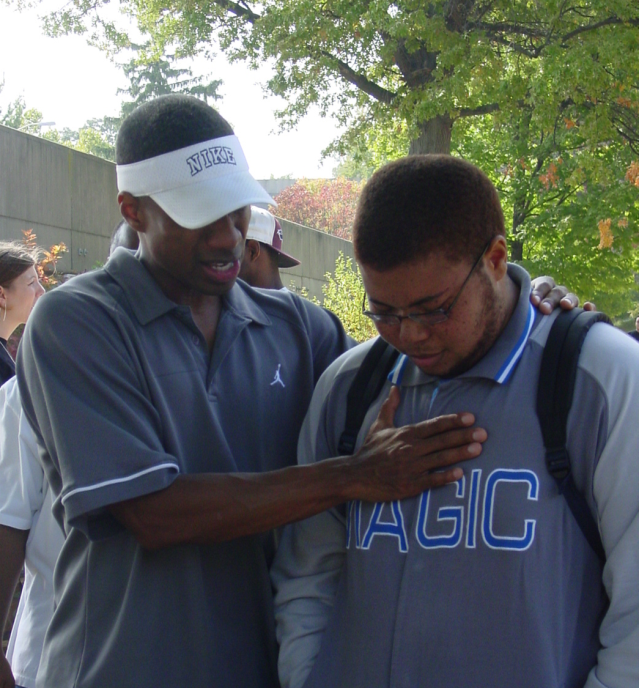 N = Neutrality

E = Entitlement

T = Time
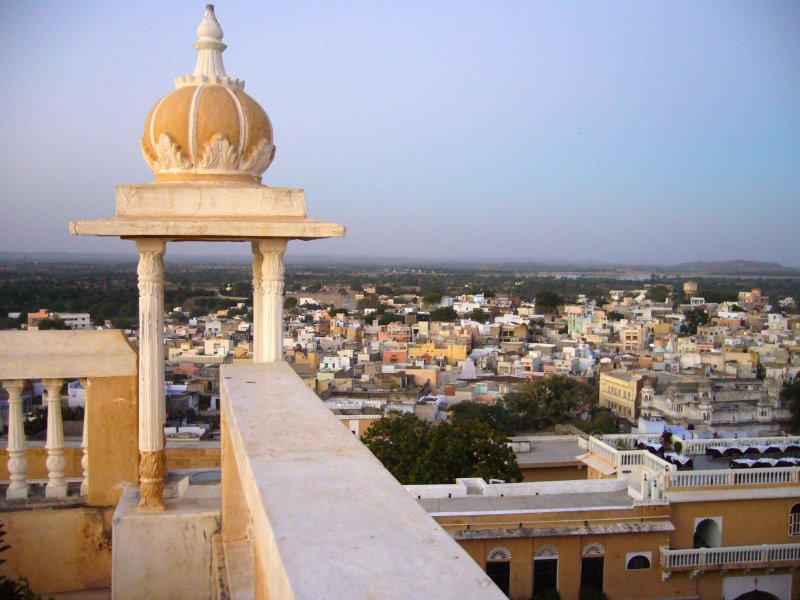 2 Samuel 11:1-5 
			(p.217)
XA Connection Points
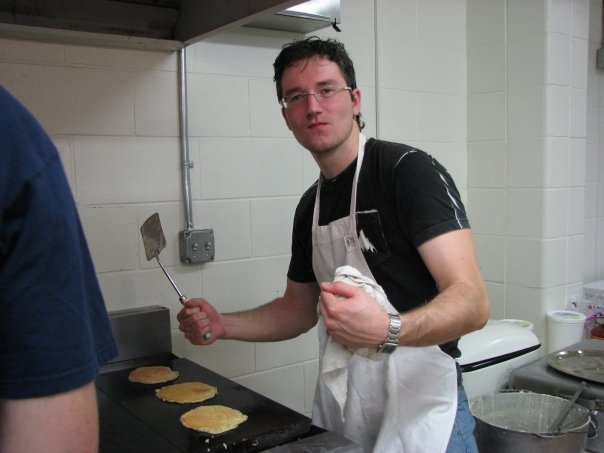 Saturday, June 13   
	2nd Annual
	Pancake Breakfast!
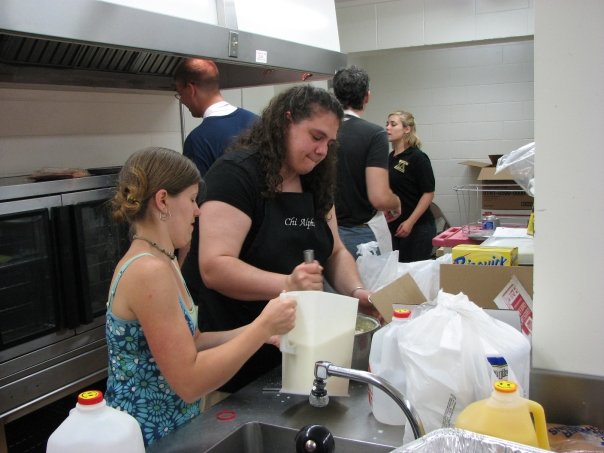 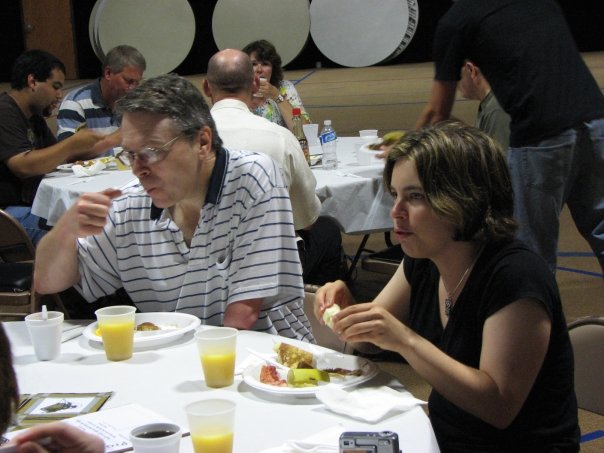 July 10-11	   Float/Camping Trip @ Turkey Run!
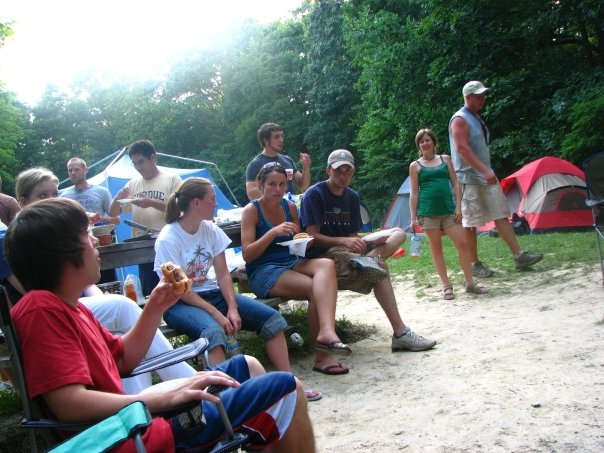 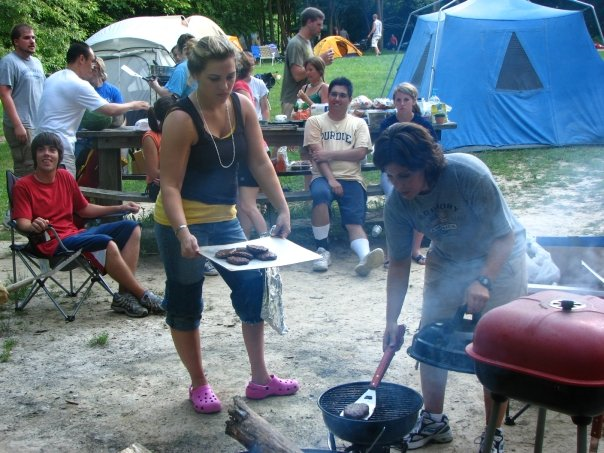 August 7-8	   All-Night Prayer Meeting!			   (week of prayer/fasting Aug. 2-7)
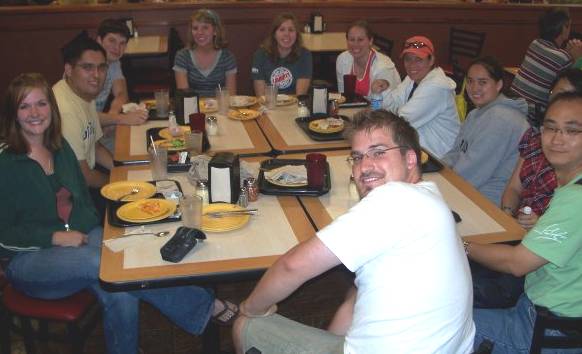 August 9-22  Int’l Orientation& BGR
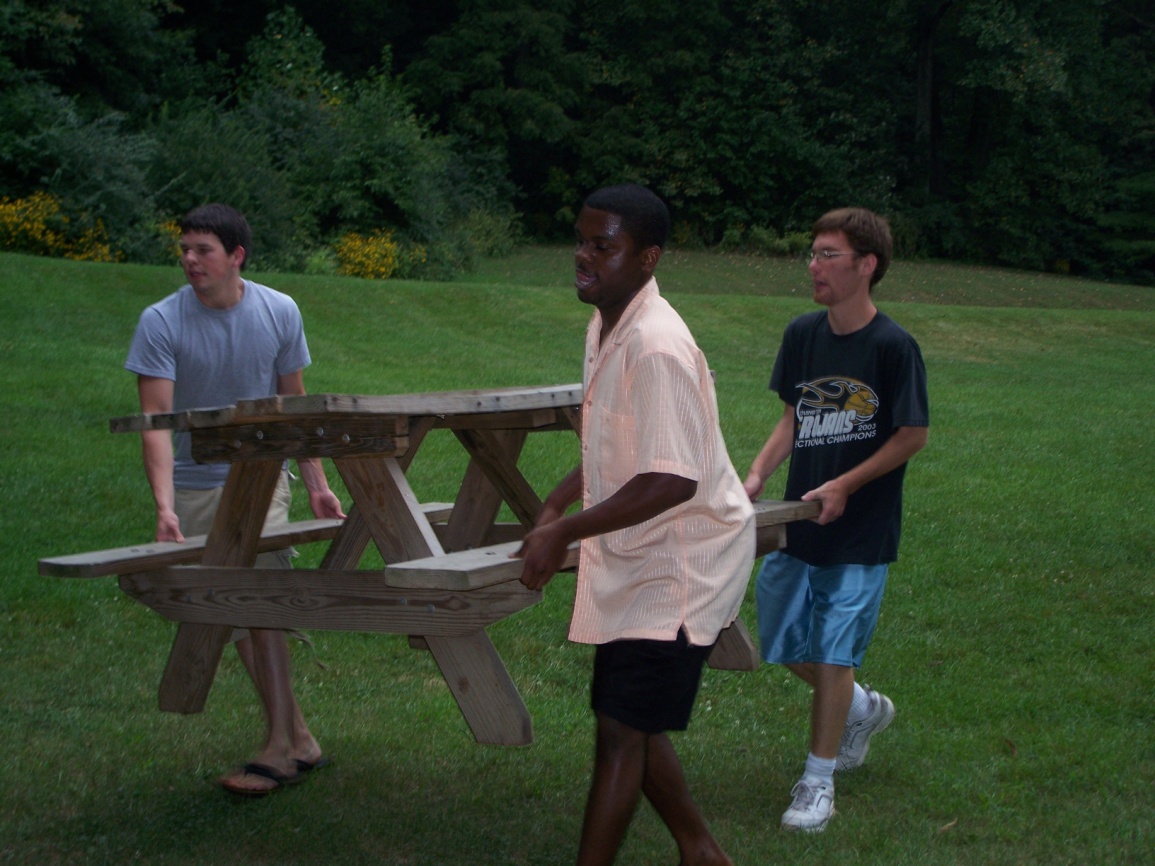